О ФГОС ВО 3++ направлений подготовки Федерального УМО по УГСН 22.00.00 Технологии материалов; об итогах заседания Координационного Совета по области образования "Инженерное дело, технологии и технические науки"
Председатель Федерального УМО по УГСН 22.00.00 «Технологии материалов», д.т.н., проф. В.П. Тарасов
Москва, 27 марта 2019 г.
Учебно-методические объединения в системе образования создаются федеральными органами исполнительной власти и органами
Обеспечение участия педагогических, научных работников, представителей работодателей в разработке ФГОС ВО, ПрООП, координации действий организаций, осуществляющих образовательную деятельность, в обеспечении качества и развития содержания образования
2
2
Федеральный закон «Об образовании 
в Российской Федерации»
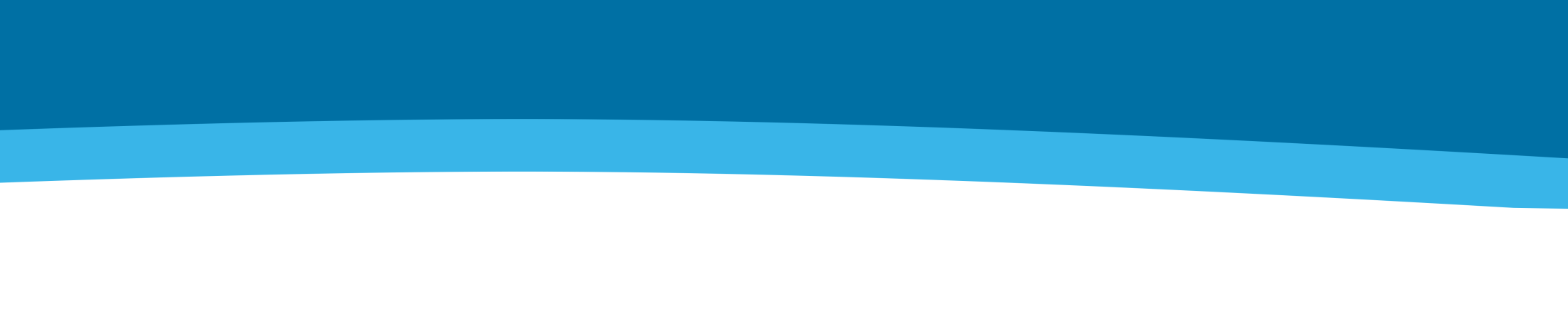 Статья 19. Научно-методическое и ресурсное обеспечение системы образования
3
НИТУ «МИСиС» / 2019
Здравоохранение и медицинские науки
Инженерное дело, технологии и технические науки
Математические и естественные науки
Образование и педагогические науки
Науки и общество
Гуманитарные науки
Искусство и культура
Сельское хозяйство и сельскохозяйственные науки
Координационные Советы по областям образования
Взаимодействие Федеральных УМО
КС «Инженерное дело, технологии и технические науки»
28.00.00 Нанотехнологии и наноматериалы, 
Астахов М.В.
20.00.00 Техносферная безопасность и  природообустройство, Овчинникова Т.И.
УТВЕРЖДЕННЫЕ ФГОС 3++
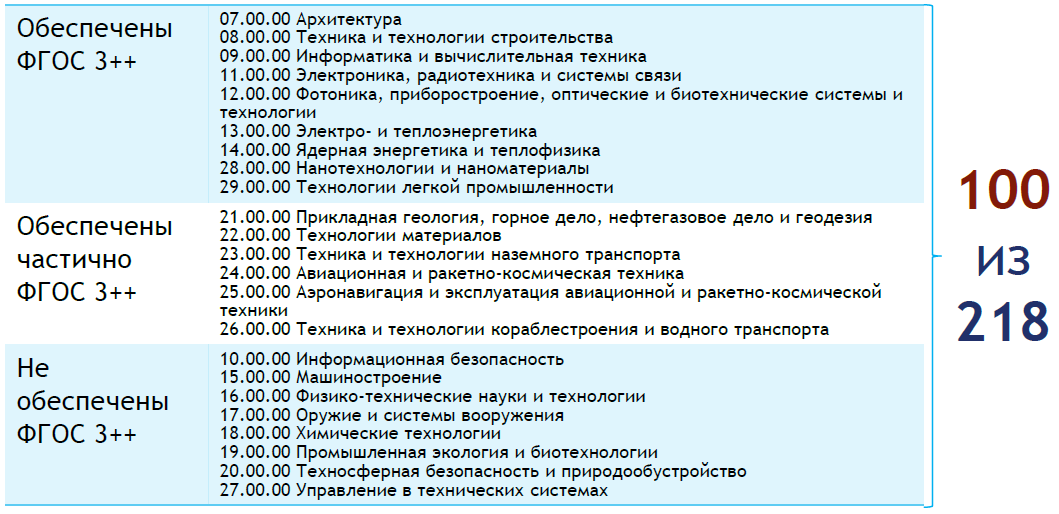 !
Федеральным УМО по по УГСН 22.00.00 Технологии материалов
Разработано/Актуализировано 4 Федеральных государственных 
образовательных стандарта (ФГОС ВО 3++):
ФГОС ВО – бакалавриат по направлению подготовки 22.03.01 Материаловедение и технологии материалов
ФГОС ВО – бакалавриат по направлению подготовки 22.03.02 Металлургия
Находятся на утверждении в Минобрнауки Российской Федерации
ФГОС ВО – магистратура по направлению подготовки  22.04.01 Материаловедение и технологии материалов – Утвержден приказом Министерства образования и науки Российской Федерации № 306 от 24 апреля 2018 г
ФГОС ВО – магистратура по направлению подготовки
22.04.02 Металлургия – Утвержден приказом Министерства образования и науки Российской Федерации № 308 от 24 апреля 2018 г
На основе утвержденных ФГОС ВО 3++ разработаны Примерные Основные Образовательные Программы (ПООП), проекты ПООП проходят процедуру экспертизы в соответствующих Советах 
по Профессиональным квалификациям 
По не утвержденным ФГОС 3++ ПООП разрабатываются
- Проводится работа по выявлению потребности в  учебной литературе по специальным дисциплинам, обсуждаются проблемы организации издания недостающих учебников и учебных пособий.
- Проводится экспертиза учебной литературы с выдачей заключения о возможности  ее использования в учебном процессе.
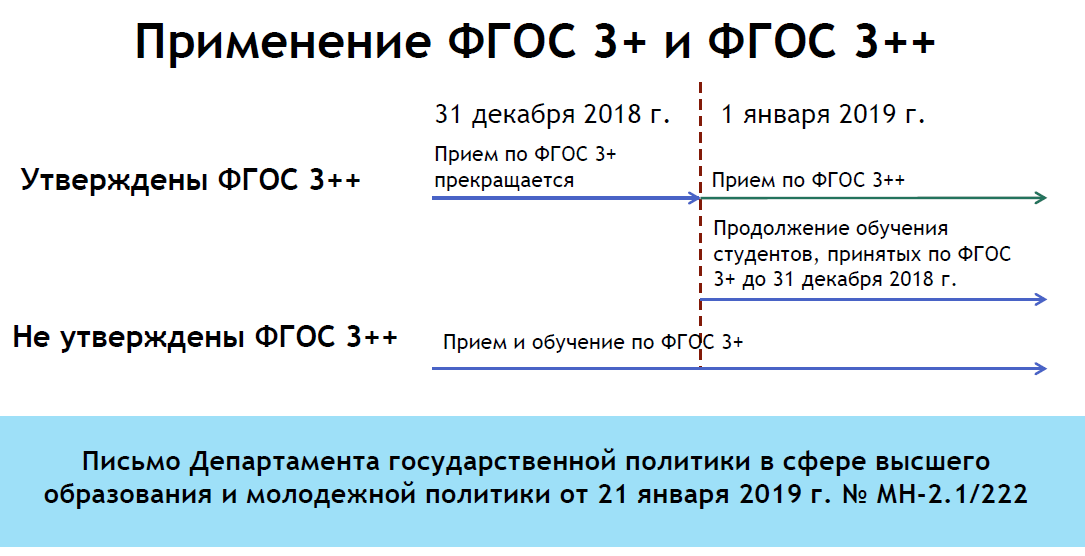 из презентации директора Департамента государственной политики в сфере высшего образования и молодежной политики Минобрнауки России А.И. Рожкова
ПРИМЕРНЫЕ ОСНОВНЫЕ ОБРАЗОВАТЕЛЬНЫЕ ПРОГРАММЫ
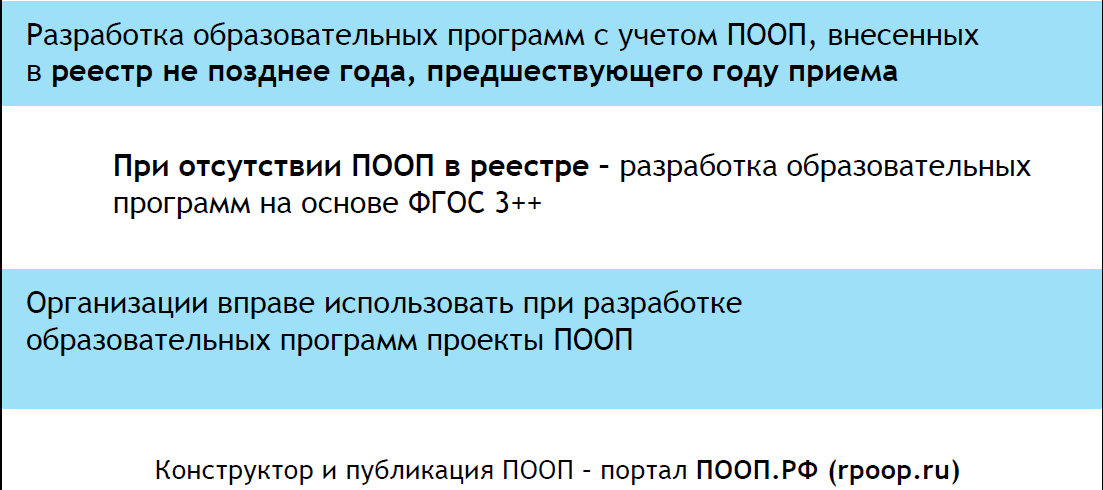 из презентации директора Департамента государственной политики в сфере высшего образования и молодежной политики Минобрнауки России А.И. Рожкова
На основе утвержденных ФГОС ВО 3++ разработаны ПООП, проходят процедуру экспертизы в соответствующих Советах по Профессиональным квалификациям. 
Для ПООП направления 22.04.02 Металлургия получено положительное заключение от СПК ГМК.

По не утвержденным ФГОС 3++ ПООП разрабатываются
обеспечение научно-методического и учебно-методического сопровождения разработки и реализации образовательных программ, в том числе, проведение экспертизы качества учебных изданий с выдачей заключения о рекомендации использования при реализации образовательных программ высшего образования (грифа учебно-методического объединения);
обеспечение научно-методического и учебно-методического сопровождения разработки и реализации образовательных программ, проведение экспертизы их ресурсного обеспечения, в том числе, экспертизы качества учебной литературы с выдачей заключения о рекомендации опубликования;
10
10
Предлагаемые Координационным советом изменения в функционале Федеральных УМО
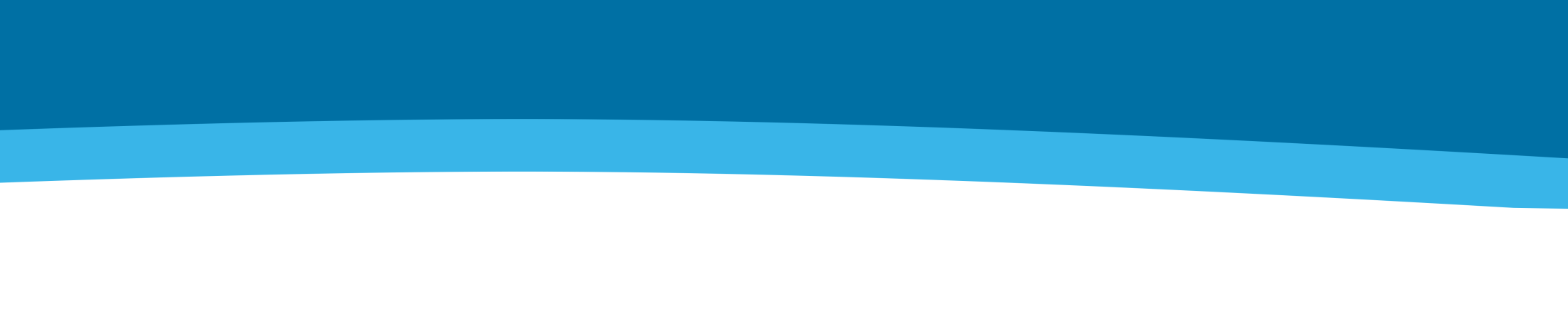 участие в экспертизе содержания и фондов оценочных средств открытых онлайн курсов и формирование рекомендаций по их использованию при реализации образовательных программ высшего образования;
участие в экспертизе содержания и фондов оценочных средств открытых онлайн курсов и формирование рекомендаций по их использованию при реализации образовательных программ высшего образования (грифа учебно-методического объединения)
11
11
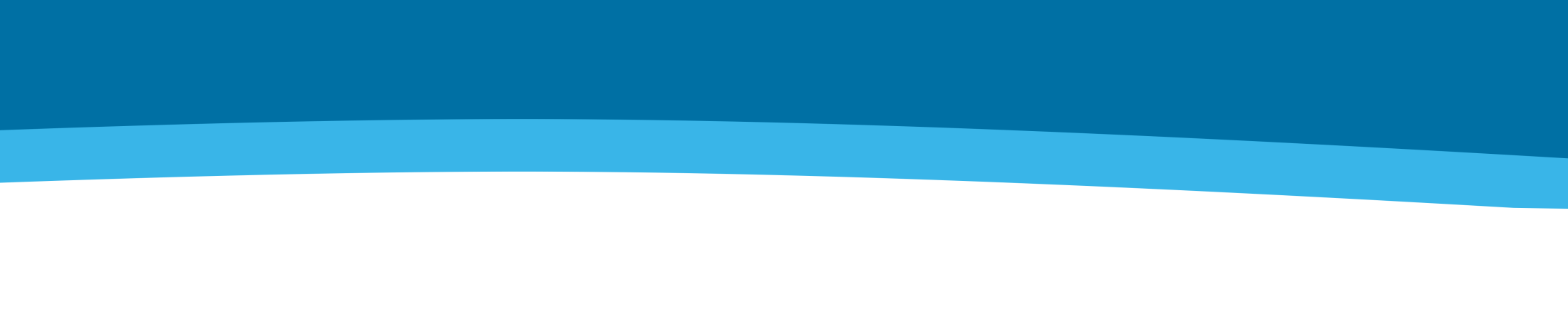 Предлагаемые Координационным советом изменения в функционале Федеральных УМО
рекомендация претендентов на установление полномочий эксперта для проведения государственной аккредитационной экспертизы;
12
12
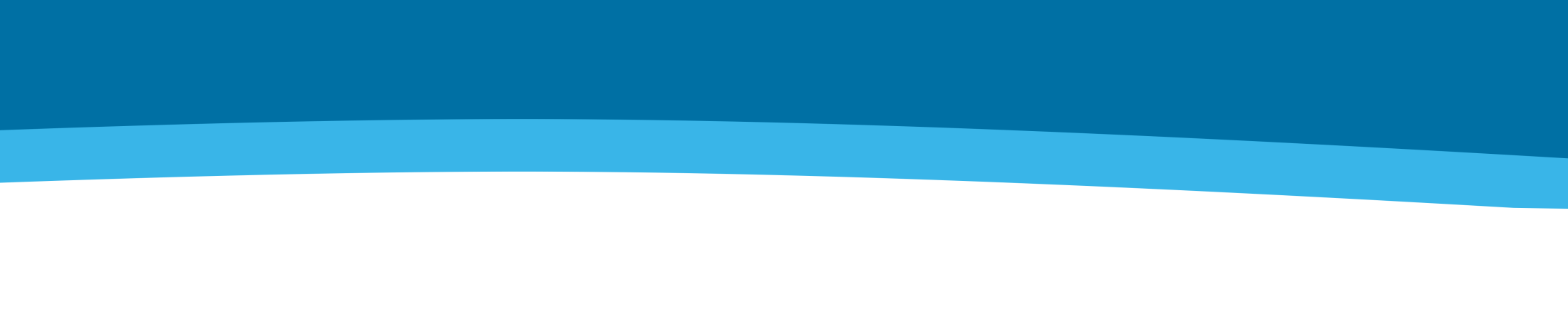 Предлагаемые Координационным советом изменения в функционале Федеральных УМО
СПАСИБО ЗА ВНИМАНИЕ!